О РЕАЛИЗАЦИИ МЕРОПРИЯТИЙ ПО ИСКЛЮЧЕНИЮ ИЗ ЕДИНОГО ГОСУДАРСТВЕННОГО РЕЕСТРА ИНДИВИДУАЛЬНЫХ ПРЕДПРИНИМАТЕЛЕЙ НЕДЕЙСТВУЮЩИХ ИНДИВИДУАЛЬНЫХ ПРЕДПРИНИМАТЕЛЕЙ НА ОСНОВАНИИ СТАТЬИ 22.4 ФЕДЕРАЛЬНОГО ЗАКОНА ОТ 22.08.2001 № 129-ФЗ    
«О ГОСУДАРСТВЕННОЙ РЕГИСТРАЦИИ ЮРИДИЧЕСКИХ ЛИЦ И ИНДИВИДУАЛЬНЫХ ПРЕДПРИНИМАТЕЛЕЙ»
2020
Виды экономической деятельности, осуществляемые ИП
Статистика по государственной регистрации ИП
Количество ИП в динамике за три года в разрезе специальных налоговых режимов
2018
2019
2020
С 01.09.2020 вступила в силу новая статья Федерального закона  от 08.08.2001 № 129-ФЗ «О государственной регистрации юридических лиц и индивидуальных предпринимателей», а именно статья 22.4 «Исключение индивидуального предпринимателя из ЕГРИП по решению регистрирующего органа».
ДЛЯ ИСКЛЮЧЕНИЯ НЕДЕЙСТВУЮЩЕГО ИНДИВИДУАЛЬНОГО ПРЕДПРИНИМАТЕЛЯ ИЗ ЕГРИП должно быть два одновременных условия:
- наличие задолженности перед бюджетом;
- непредставление в налоговый орган отчетности в течение 15 месяцев либо прошествии более 15 месяцев с даты истечения срока действия патента.
ПОРЯДОК ИСКЛЮЧЕНИЯ НЕДЕЙСТУЮЩЕГО ИНДИВИДУАЛЬНОГО ПРЕДПРИНИМАТЕЛЯ ИЗ ЕГРИП В АДМИНИСТРАТИВНОМ ПОРЯДКЕ
Решение о предстоящем исключении недействующего ИП вносится регистрирующим органом в ЕГРИП и должно быть опубликовано  в журнале «Вестнике государственной регистрации» вместе со сведениями о порядке и сроках направления заявлений и возражений  ИП, кредиторов и заинтересованных лиц.
Если в течение одного месяца с момента публикации решения о предстоящем исключении недействующего ИП из ЕГРИП, сам ИП, кредиторы или иные заинтересованные лица предоставят в регистрирующий орган мотивированное заявление, процедура исключения недействующего ИП будет прекращена.  Учитывая, что заявление должно быть мотивированным, а значит ИП необходимо до подачи заявления предоставить отчётность и погасить задолженность.
 Если в течение одного месяца с момента публикации решения о предстоящем исключении недействующего ИП из ЕГРИП в регистрирующий орган не направлены или не представлены соответствующие заявления, регистрирующий орган исключает недействующего ИП из ЕГРИП путем внесения в него записи об исключении ИП из ЕГРИП.
ПОРЯДОК ПРЕДОСТАВЛЕНИЯ ЗАЯВЛЕНИЙ О НЕОБХОДИМОСТИ  ПРЕКРАЩЕНИЯ ПРОЦЕДУРЫ ИСКЛЮЧЕНИЯ НЕДЕЙСТВУЮЩЕГО ИНДИВИДУАЛЬНОГО ПРЕДПРИНИМАТЕЛЯ ИЗ ЕГРИП
Заявления по установленной форме о необходимости прекращения процедуры исключения недействующего ИП из ЕГРИП могут быть предоставлены в Единый регистрационный центр следующими способами:
Почтовым отправлением на адрес регистрирующего органа (при указанном способе предоставления необходимо нотариальное заверение подписи заявителя).
В форме электронного документа, подписанного электронной подписью, с использованием информационно-телекоммуникационных сетей, в том числе сети «Интернет».
Непосредственное представление заявителем в Единый регистрационный центр, инспекции округа с  одновременным  предъявлением документа, удостоверяющего его личность.
Заявления о необходимости прекращения процедуры исключения недействующего ИП из ЕГРИП предоставляются в ИФНС России по Сургутскому району Ханты-Мансийского автономного округа – Югры (Единый регистрационный центр на территории Югры) 

по адресу:   ул. Республики, дом 73/1, г. Сургут, 628408.
последствия и Риски административного исключения из егрип
Последствия
Не допускается государственная регистрация физического лица в качестве ИП, если не истекли три года со дня исключения ИП из ЕГРИП по решению регистрирующего органа
риски
1. Сокращение хозяйствующих субъектов в МО
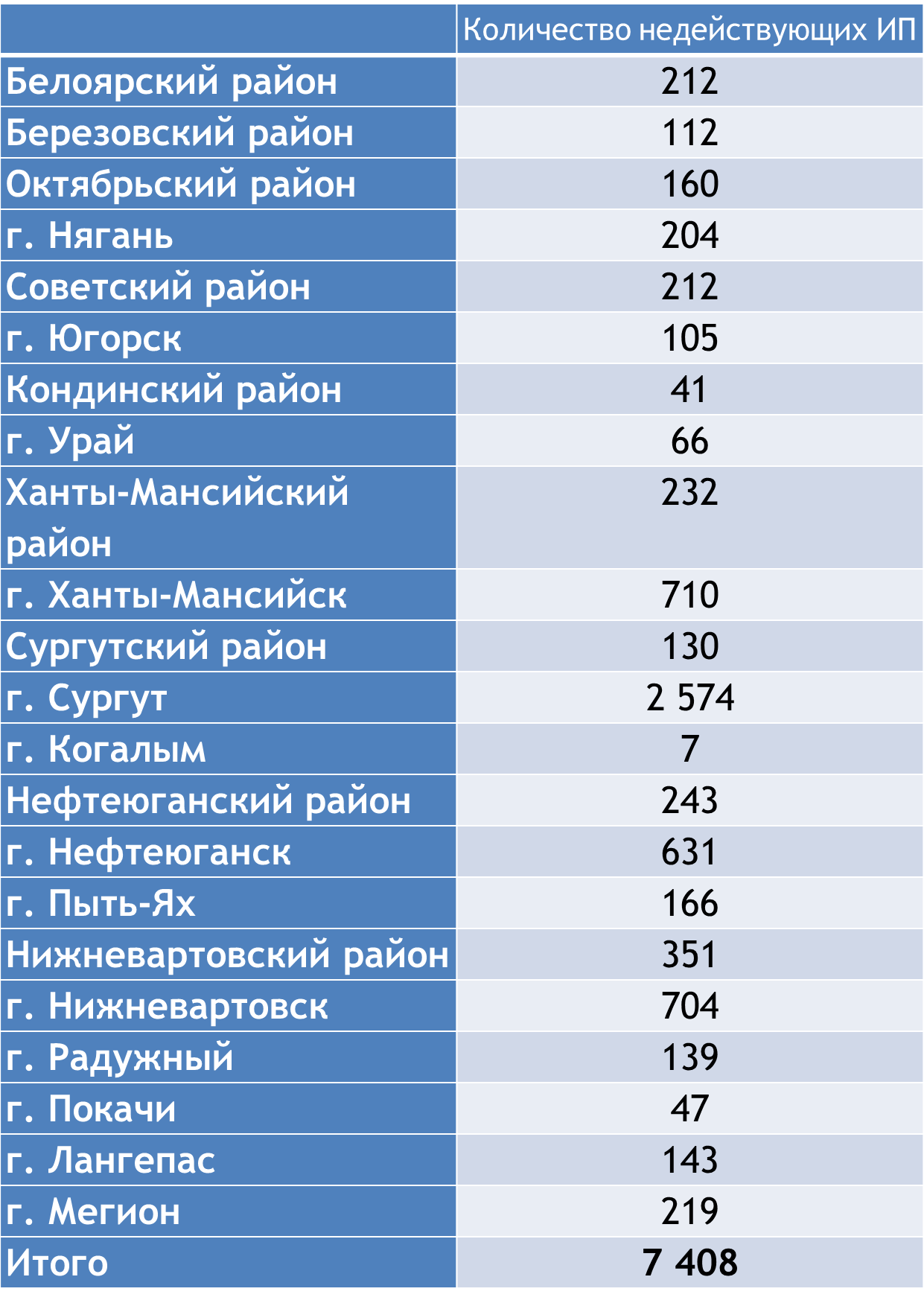 По предварительным данным в округе 7408 ИП соответствуют критериям недействующих ИП. Данные могут меняться.
Опубликовано на 29.09.2020 в «Вестнике государственной регистрации»  1651 ИП
Риски административного исключения из егрип:
2. Административное исключение из реестра не уменьшает сумму долга перед  бюджетом
УРЕГУЛИРОВАНИЕ ЗАДОЛЖЕННОСТИ ПОСЛЕ ИСКЛЮЧЕНИЯ ИП ИЗ  ЕГРИП
удержание задолженности из заработной платы должника
направление исполнительного листа в службу судебных приставов
списание задолженности со счетов налогоплательщика
списание задолженности в рамках ст. 59 Налогового кодекса Российской Федерации:
признание банкротом индивидуального предпринимателя;
признание банкротом гражданина;
смерть физического лица или объявления его умершим;
принятие судом акта, в соответствии с которым налоговый орган утрачивает возможность взыскания;
вынесение в некоторых случаях судебным приставом-исполнителем постановления об окончании исполнительного производства.
ЗАДОЛЖЕННОСТЬ ИП, ИМЕЮЩИХ ПРИЗНАКИ НЕДЕЙСТВУЮЩИХ НА 01.09.2020
ИНФОРМИРОВАНИЕ БИЗНЕС-СООБЩЕСТВА ЮГРЫ
►выступления в средствах массовой 
информации Югры

►размещение информационных  сообщений  на официальных сайтах администраций муниципальных 
образований автономного округа

►взаимодействие с организациями, 
представляющими интересы бизнеса Югры

►вебинары для налогоплательщиков, телефонное информирование и т.д.
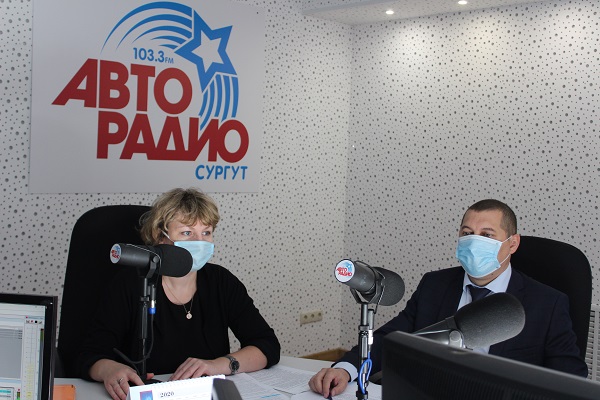 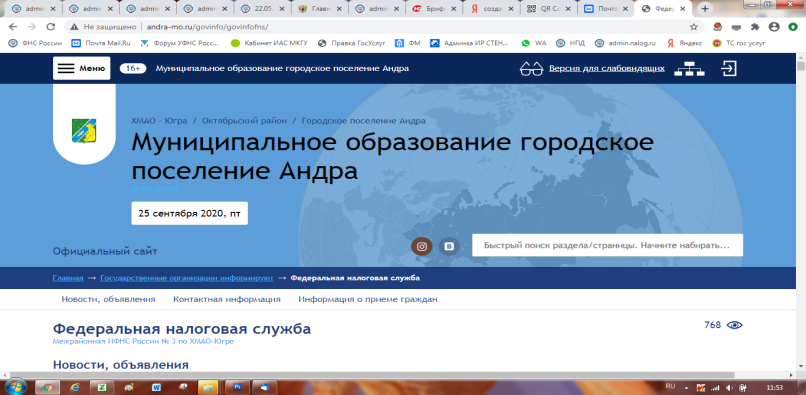 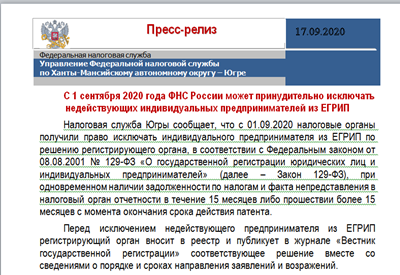 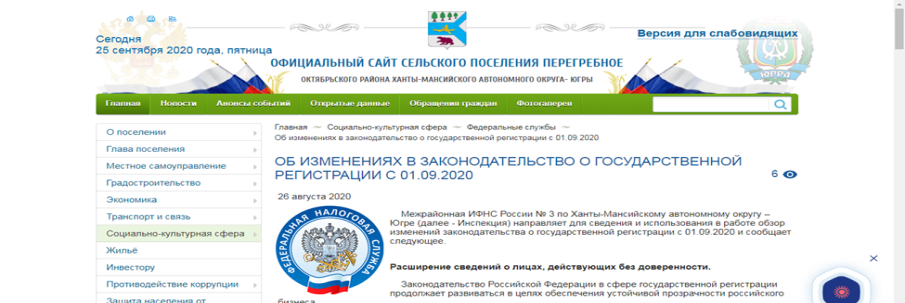 http://andra-mo.ru/govinfo/govinfofns/
http://перегребное.рф/sotsialno-kulturnaya-sfera/federalnye-sluzhby/10331/
Что делать, чтобы не попасть под АДМИНИСТРАТИВНОЕ исключение ?  
своевременно отчитываться и уплачивать налоги!
11
ПОРЯДОК ПОДАЧИ ЗАЯВЛЕНИЯ О ПРЕКРАЩЕНИИ ДЕЯТЕЛЬНОСТИ В КАЧЕСТВЕ ИП  В ДОБРОВОЛЬНОМ ПОРЯДКЕ
Предоставить в регистрирующий орган Заявление по форме № Р26001 и документ об уплате государственной пошлины (в размере 160 рублей) следующими способами:
лично в налоговые органы или почтовым отправлением с описью вложения и обязательным засвидетельствованием в нотариальном порядке  подписи заявителя;
лично через многофункциональный центр предоставления государственных и муниципальных услуг (в указанном случае государственная пошлина не уплачивается); 
 в форме электронных документов, подписанных усиленной квалифицированной электронной подписью (в указанном случае государственная пошлина не уплачивается) через сайт ФНС России.

Представление документов в регистрирующий орган может быть осуществлено по просьбе заявителя нотариусом. При этом документы направляются в регистрирующий орган нотариусом в форме электронных документов, подписанных усиленной квалифицированной электронной подписью нотариуса, с использованием информационно-телекоммуникационных сетей, в том числе сети «Интернет», либо единой системы межведомственного электронного взаимодействия.
Налог на профессиональный доход – альтернатива для отдельных ИП
Объект налогообложения – доходы; 
Налоговый период – месяц;
Ставка налога -  зависит от того, с кем работает налогоплательщик:
- если с ФЗ, то 4 % от полученного дохода;
- если с ИП и ЮЛ, то 6% от полученного дохода;
Обязанность предоставлять налоговые декларации - отсутствует. (Расчет и начисление платежей осуществляется на основании данных налогоплательщика через программу «Мой налог». Сумма налога исчисляется налоговым органом).
Уплата налога -  ежемесячно, не позднее 25 числа месяца следующего за прошедшим календарным месяцем.
Есть ограничения для применения!

По состоянию на 29.09.2020 зарегистрировано 10 923 самозанятых, в том числе 654 (или 6%) – индивидуальных предпринимателей! 
Самозанятых, ранее бывших ИП и ставших в 2020 году самозанятыми лицами без статуса ИП 292 человека!